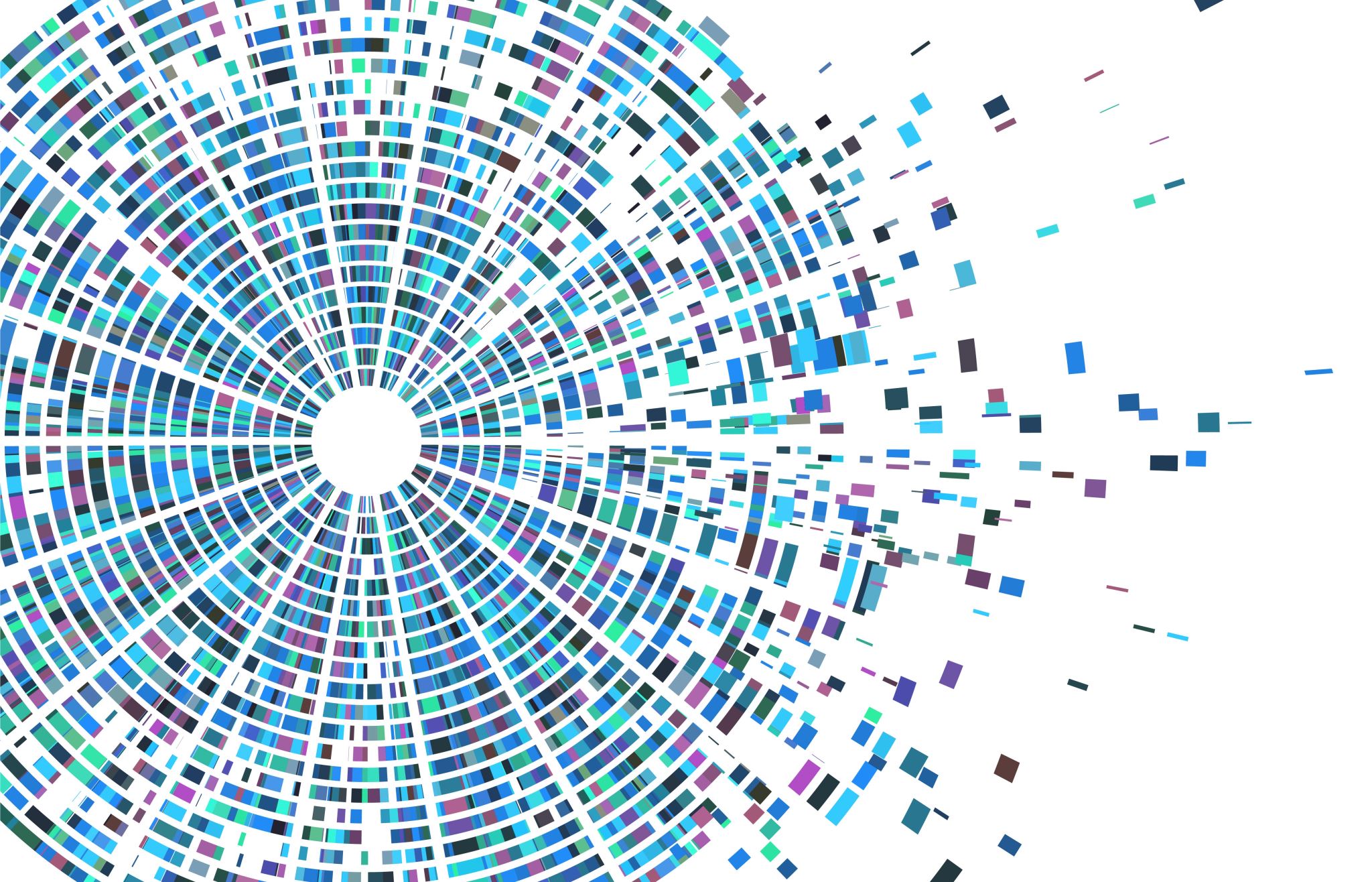 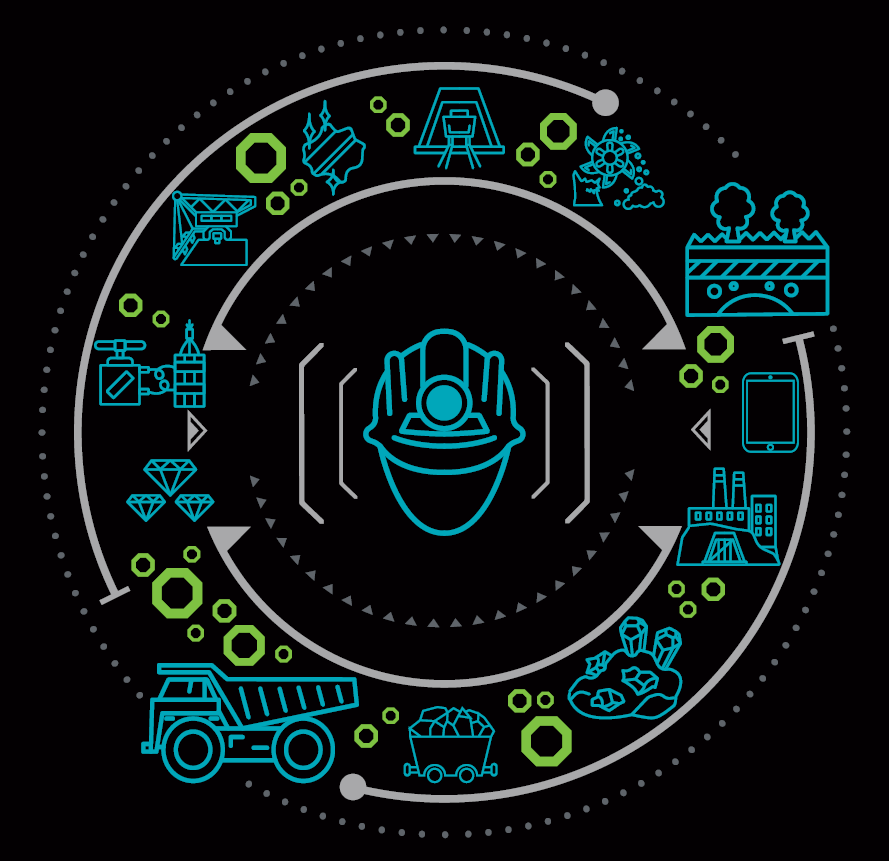 Εφαρμογές Τεχνητής Νοημοσύνης στη Μηχανική Ορυκτών Πόρων
6. Λογικοί πράκτορες
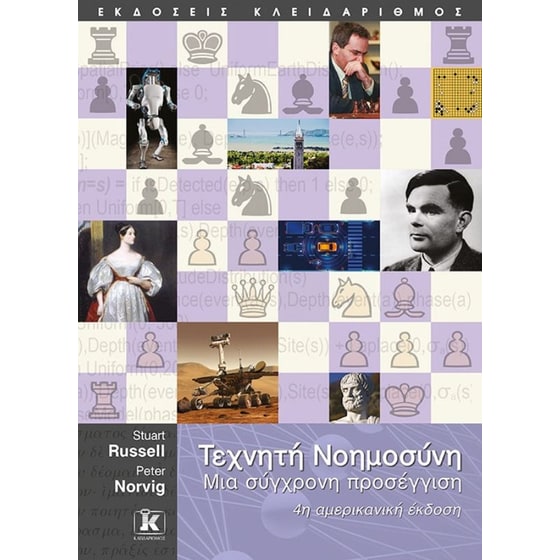 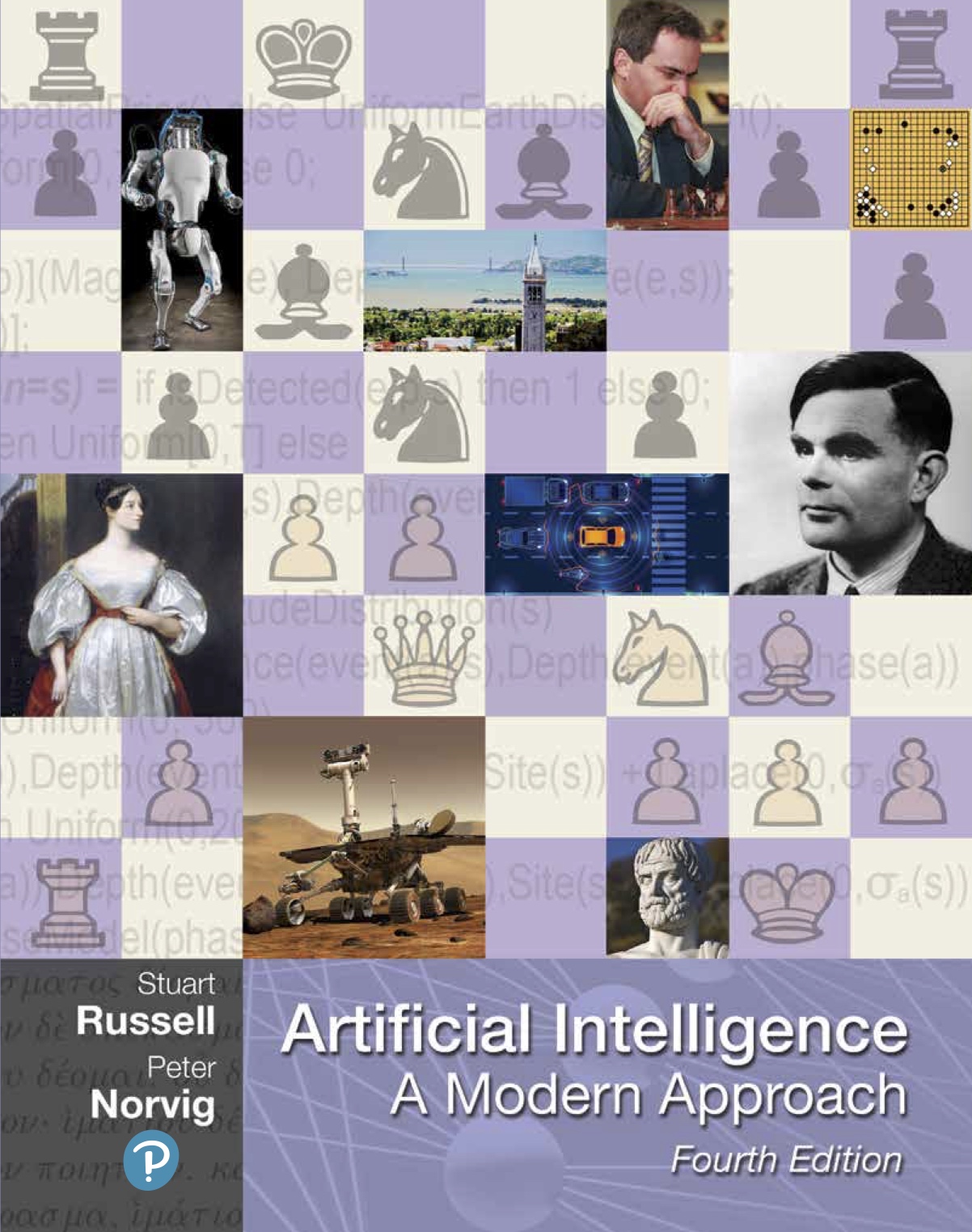 https://aima.cs.berkeley.edu/

Η παρουσίαση βασίζεται στο βιβλίο των Stuart Russell & Peter Norvig, Τεχνητή Νοημοσύνη – Μια σύγχρονη προσέγγιση, 4η αμερικανική έκδοση
Εισαγωγή
Στην ενότητα αυτή θα δούμε πως μπορούμε να σχεδιάζουμε πράκτορες που μπορούν:
Να σχηματίζουν αναπαραστάσεις ενός πολύπλοκου κόσμου,
Να χρησιμοποιούν μια διαδικασία συμπερασμού για να παράγουν νέες αναπαραστάσεις για τον κόσμο, και
Να χρησιμοποιούν αυτές τις αναπαραστάσεις για να συνάγουν τι θα κάνουν.
Πράκτορες βασισμένοι στη γνώση
Η κεντρική συνιστώσα ενός πράκτορα βασισμένου στη γνώση είναι η βάση γνώσης (knowledge base, KB).
Μια βάση γνώσης είναι ένα σύνολο προτάσεων.
Κάθε πρόταση εκφράζεται σε μια γλώσσα αναπαράστασης γνώσης και αντιπροσωπεύει κάποιον ισχυρισμό για τον κόσμο.
Οι προτάσεις που θεωρούνται δεδομένες χωρίς να εξαχθούν από άλλες προτάσεις ονομάζονται αξιώματα.
Συμπερασμός
Είναι απαραίτητο, ο πράκτορας να μπορεί να προσθέτει νέες προτάσεις στη βάση γνώσης.
Ένας τρόπος είναι να τίθενται ερωτήματα για ότι είναι γνωστό.
Η διαδικασία εξαγωγής νέων προτάσεων από τις υπάρχουσες ονομάζεται συμπερασμός.
Κατά τον συμπερασμό, θα πρέπει οι απαντήσεις στα ερωτήματα να προκύπτουν από τη γνώση που περιέχεται στη βάση γνώσης του πράκτορα.
Η βάση γνώσης μπορεί αρχικά να περιέχει κάποιο γνωστικό υπόβαθρο.
Ο κόσμος του wumpus
Πρόκειται για ένα σπήλαιο που αποτελείται από δωμάτια τα οποία συνδέονται με διαδρόμους.
Κάπου μέσα στο σπήλαιο παραμονεύει το τρομερό Wumpus – ένα τέρας που τρώει όποιον μπει στο δωμάτιό του.
Ο πράκτοράς μας έχει μόνο ένα βέλος για να το σκοτώσει.
Υπάρχουν και άπατες γούβες όπου μπορεί να παγιδευτεί ο πράκτορας.
Παρά τις αντιξοότητες, κάπου υπάρχει και χρυσός…
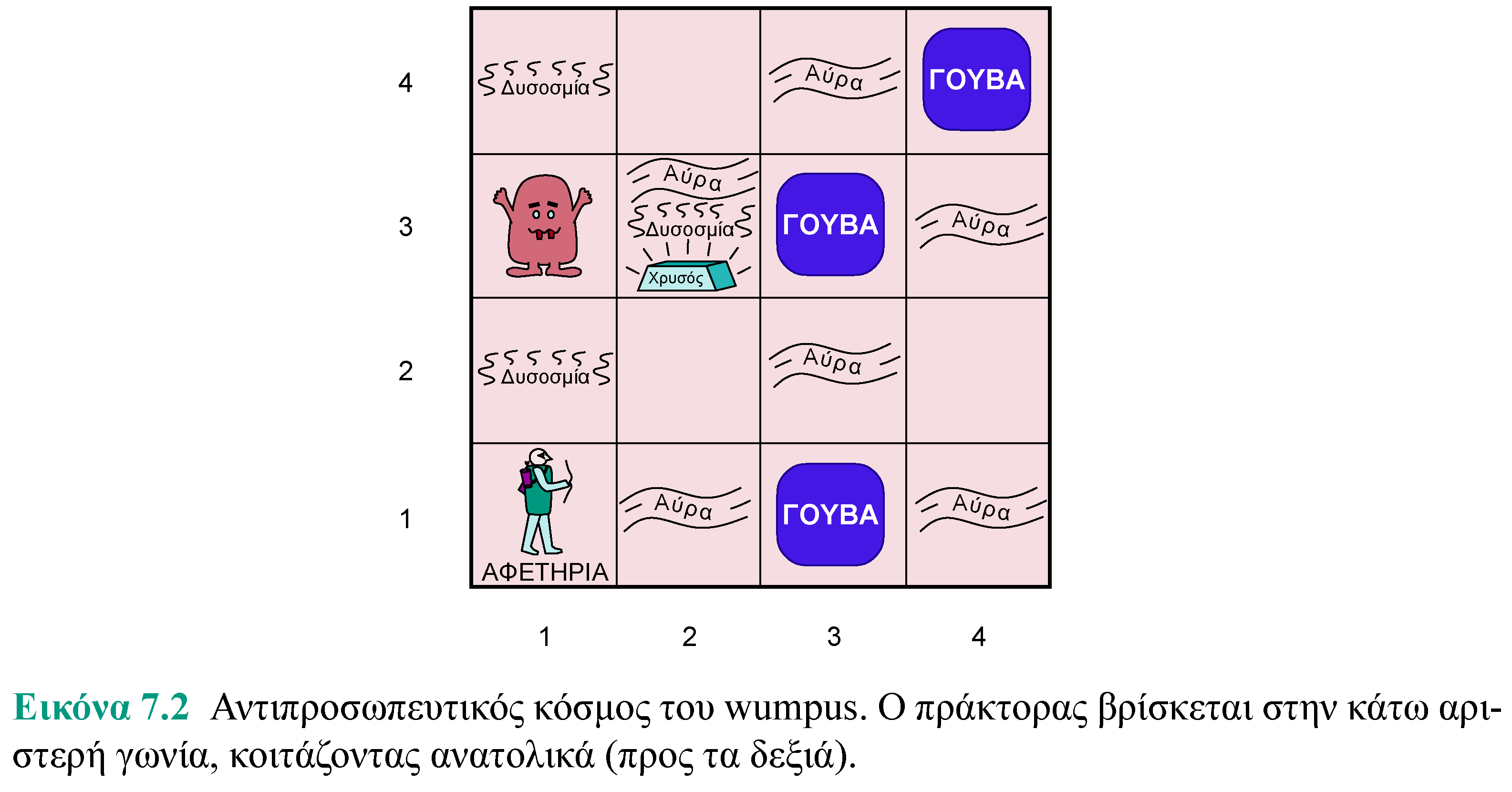 Κόσμος του wumpus - περιγραφή PEAS
Μέτρο απόδοσης:
+1000 αν ο πράκτορας βγει από το σπήλαιο με το χρυσό
-1000 αν πέσει σε γούβα ή φαγωθεί από το Wumpus
-1 για κάθε ενέργεια που κάνει και,
-10 αν ξοδέψει το βέλος.
Περιβάλλον:
Πλέγμα 4x4 δωματίων που περιβάλλεται από τοίχους.
Ο πράκτορας ξεκινά από την αφετηρία που βρίσκεται στο [1,1] και κοιτάζει ανατολικά.
Οι θέσεις του χρυσού και του Wumpus επιλέγονται τυχαία με ομοιόμορφη κατανομή – εξαιρείται το τετράγωνο εκκίνησης.
Κάθε τετράγωνο εκτός από την αφετηρία μπορεί να είναι γούβα, με πιθανότητα 0,2.
Κόσμος του wumpus - περιγραφή PEAS
Μηχανισμοί δράσης:
Ο πράκτορας μπορεί να μετακινείται Προς_τα_εμπρός, να πραγματοποιεί Στροφή_αριστερά κατά 90ο ή να πραγματοποιεί Στροφή_δεξιά κατά 90ο.
Πεθαίνει αν βρεθεί σε τετράγωνο με γούβα ή ζωντανό wumpus (αν είναι νεκρό δεν πεθαίνει παρά τη δυσοσμία…).
Αν προσπαθεί να μετακινηθεί και πέσει στον τοίχο, απλά μένει στάσιμος.
Με την ενέργεια Αρπαγή μπορεί να πάρει τον χρυσό εφόσον βρεθεί στο αντίστοιχο τετράγωνο.
Με την ενέργεια Εξακόντιση μπορεί να ρίξει το βέλος προς την κατεύθυνση που κοιτάζει. Το βέλος συνεχίζει μέχρι να χτυπήσει το Wumpus ή σε τοίχο. Επειδή έχει μόνο ένα βέλος, μόνο η πρώτη ενέργεια Εξακόντιση έχει αποτέλεσμα.
Με την ενέργεια Αναρρίχηση μπορεί να βγει από το σπήλαιο εφόσον βρίσκεται στο τετράγωνο [1,1].
Κόσμος του wumpus - περιγραφή PEAS
Αισθητήρες:
Ο πράκτορας μπορεί να ανιχνεύει τη Δυσοσμία στα τετράγωνα που γειτονεύουν με το Wumpus (όχι διαγώνια).
Μπορεί να αντιληφθεί την Αύρα στα τετράγωνα που γειτονεύουν με γούβα.
Στο τετράγωνο που είναι ο χρυσός, αντιλαμβάνεται μια Λάμψη.
Όταν πέφτει στον τοίχο, αντιλαμβάνεται έναν Γδούπο.
Όταν σκοτωθεί το Wumpus, βγάζει μια Κραυγή που γίνεται αντιληπτή από οπουδήποτε μέσα στο σπήλαιο.
Αιτιοκρατικό, μερικώς παρατηρήσιμο, ακολουθιακό, διακριτό, στατικό και μονοπρακτορικό περιβάλλον
Το πρώτο βήμα του πράκτορα
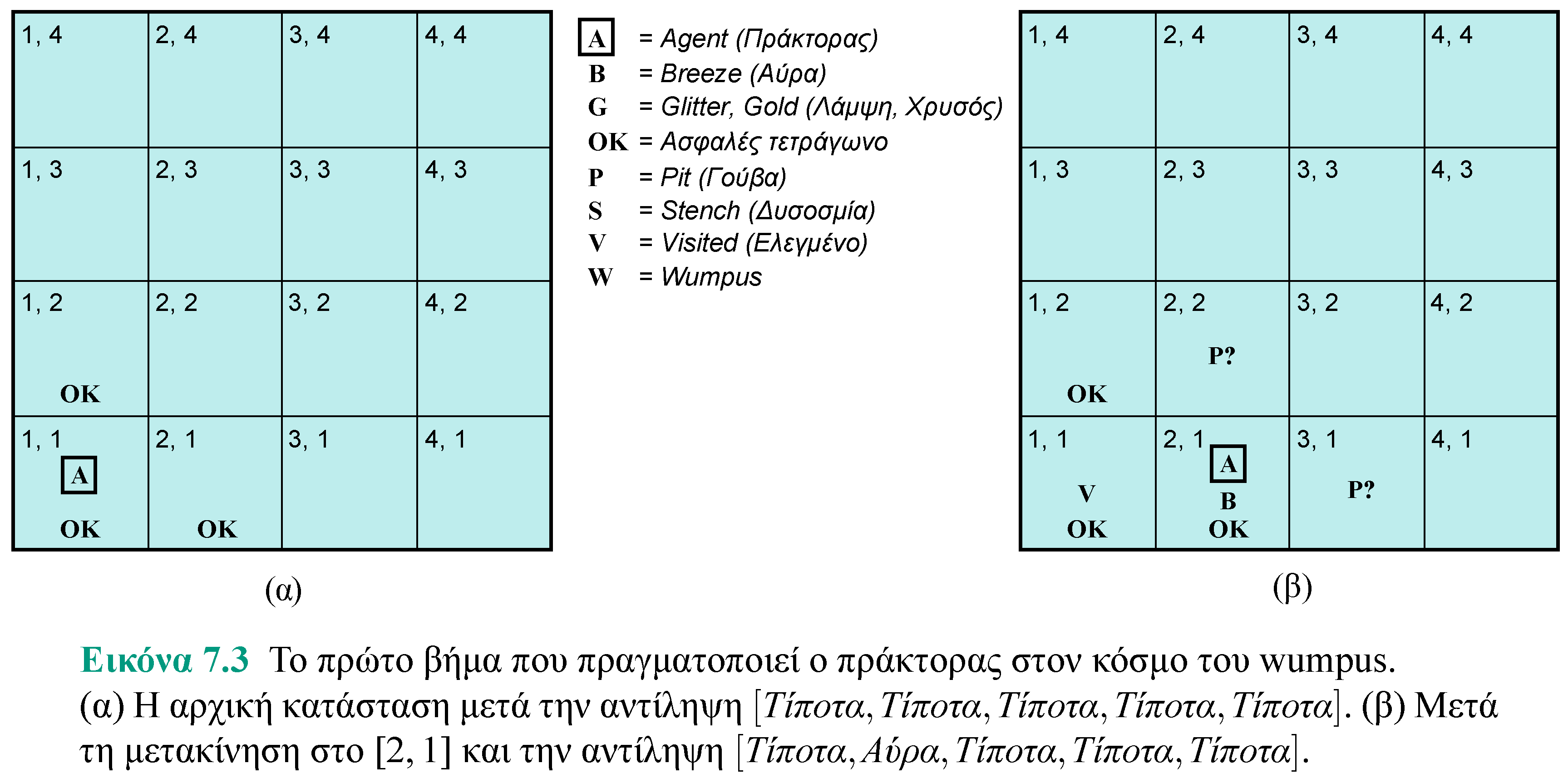 Τα επόμενα βήματα του πράκτορα
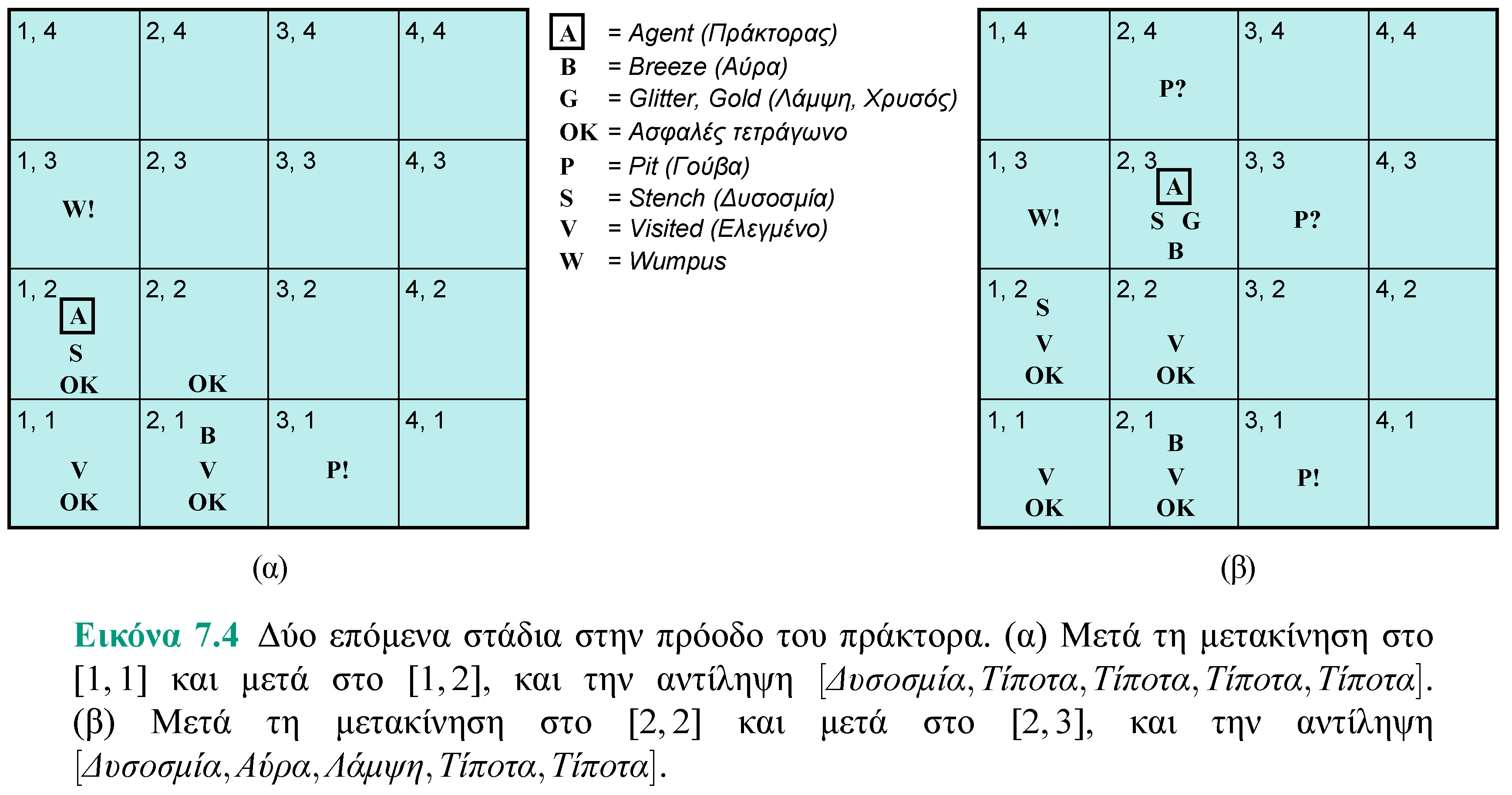 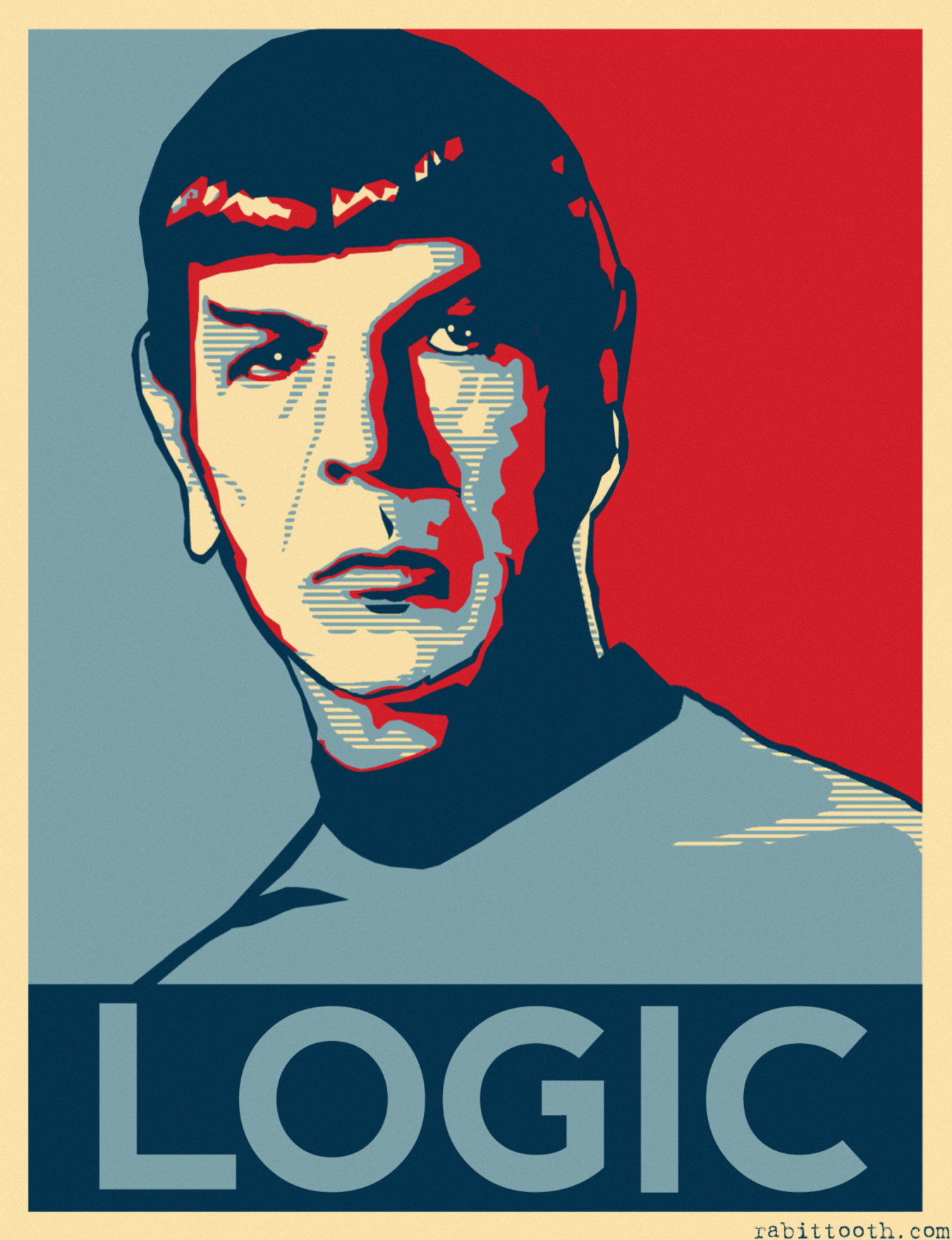 Λογική
Έλεγχος μοντέλων
Αντιστοιχία κόσμου και αναπαράστασης
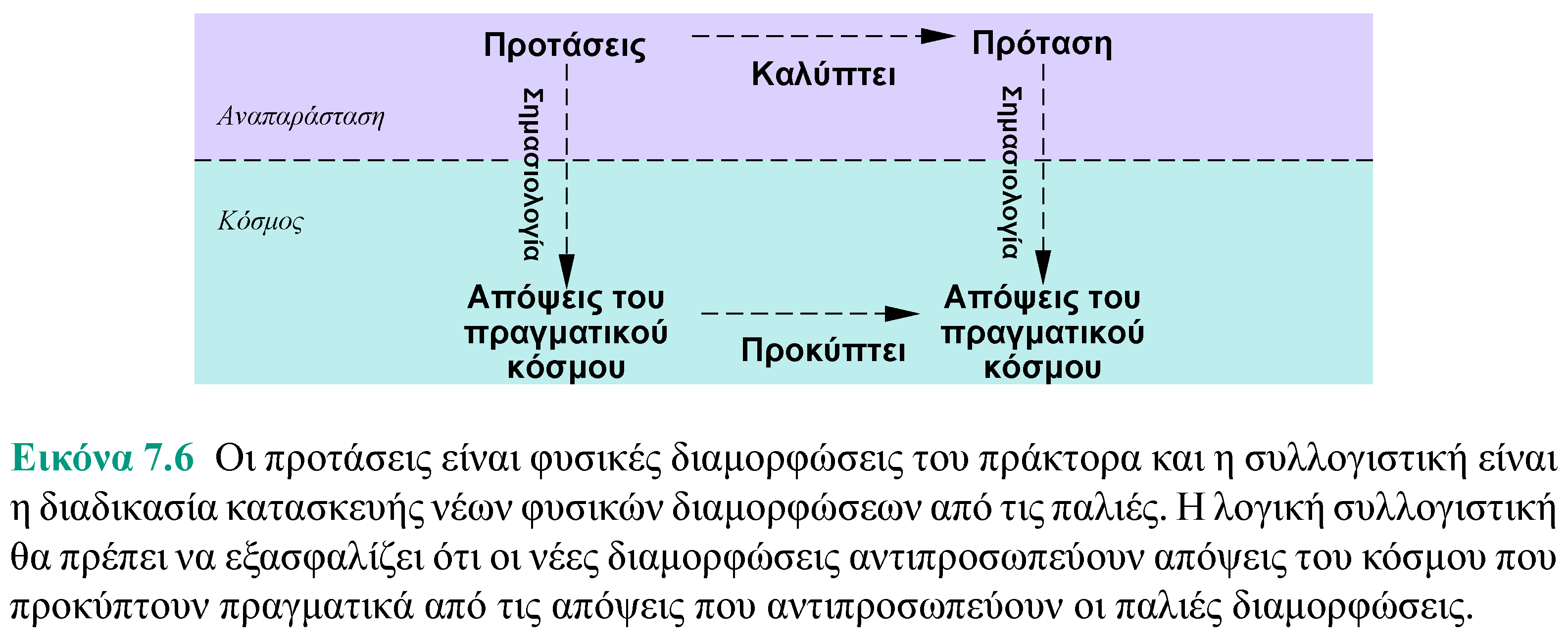 Οι προτάσεις είναι φυσικές διαμορφώσεις του πράκτορα.
Η συλλογιστική είναι η διαδικασία κατασκευής νέων φυσικών διαμορφώσεων από τις παλιές.
Η λογική συλλογιστική πρέπει να εξασφαλίζει ότι οι νέες διαμορφώσεις αντιπροσωπεύουν απόψεις του κόσμου που προκύπτουν πραγματικά από τις απόψεις που αντιπροσωπεύουν οι παλιές διαμορφώσεις.
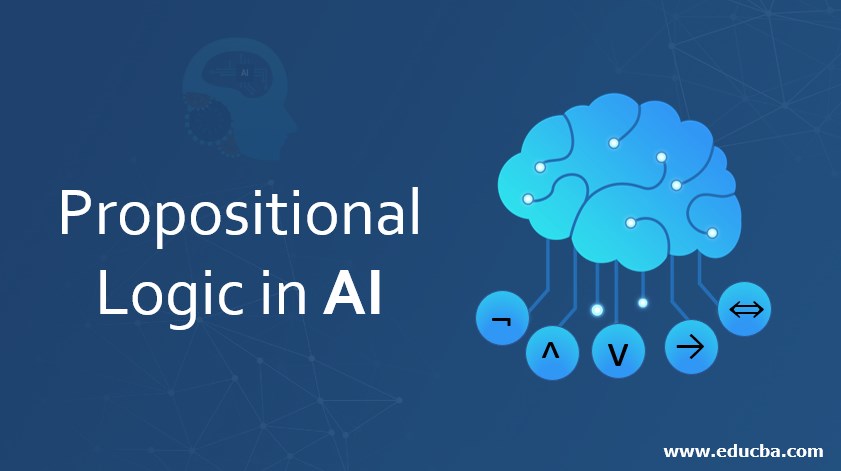 Προτασιακή Λογική
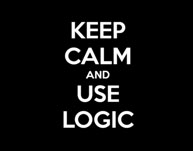 Σύνταξη προτασιακής λογικής
Ορίζει τις επιτρεπτές προτάσεις.
Οι ατομικές προτάσεις αποτελούνται από ένα μόνο προτασιακό σύμβολο.
Χρησιμοποιούνται σύμβολα που αρχίζουν με κεφαλαίο γράμμα και μπορούν να έχει δείκτες ή και άλλα γράμματα (P, Q, R, W1,3 και Βλέπει_ανατολικά).
Τα προτασιακά σύμβολα Αληθές και Ψευδές έχουν προκαθορισμένο νόημα.
Οι σύνθετες προτάσεις κατασκευάζονται από απλούστερες με χρήσης παρενθέσεων και τελεστών που ονομάζονται λογικά συνδετικά.
Λογικά συνδετικά
Τυπική γραμματική προτασιακής λογικής
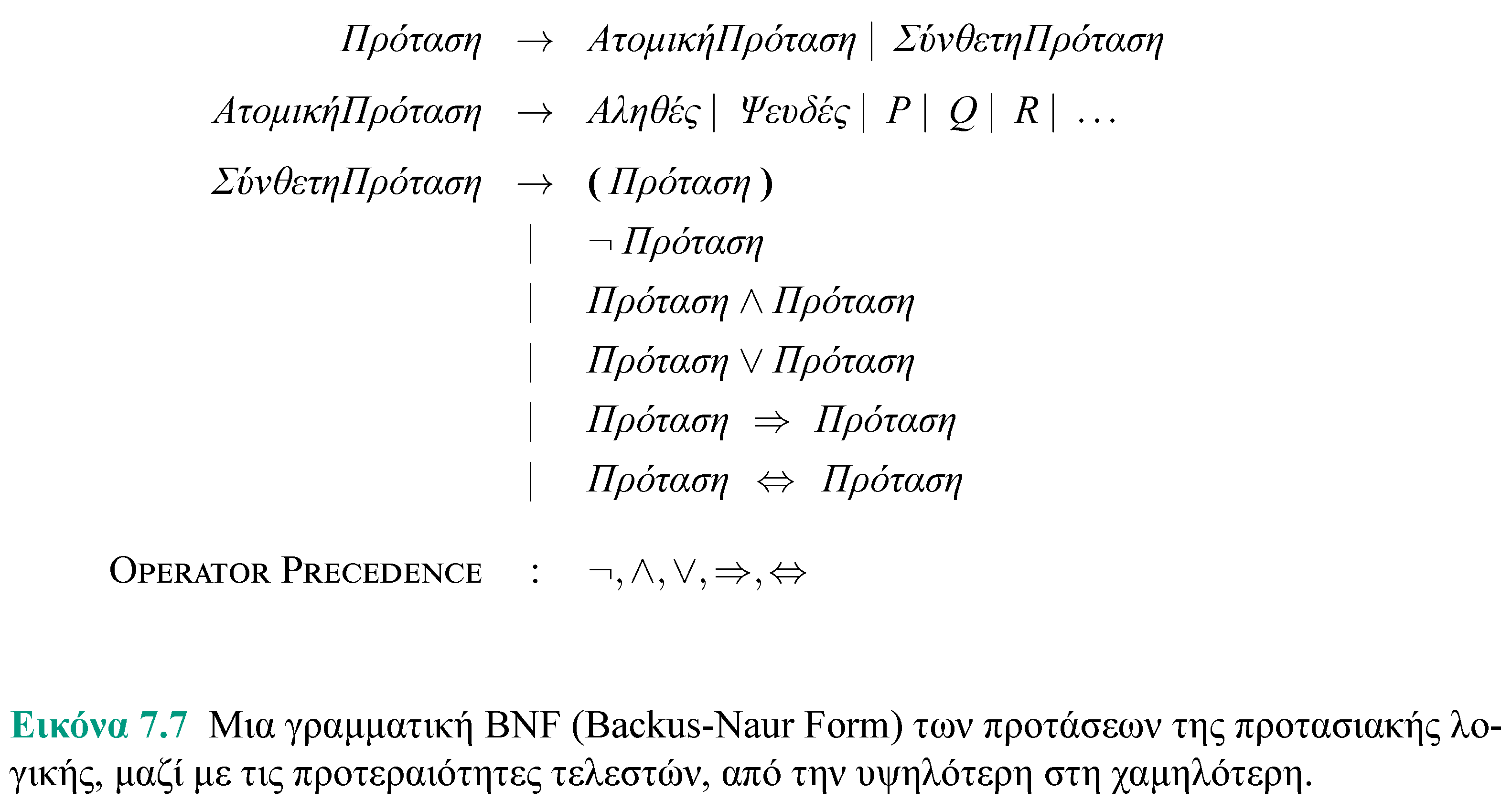 Γραμματική Backus-Naur Form (BNF) των προτάσεων της προτασιακής λογικής και προτεραιότητα τελεστών
Πίνακες αληθείας για τα λογικά συνδετικά
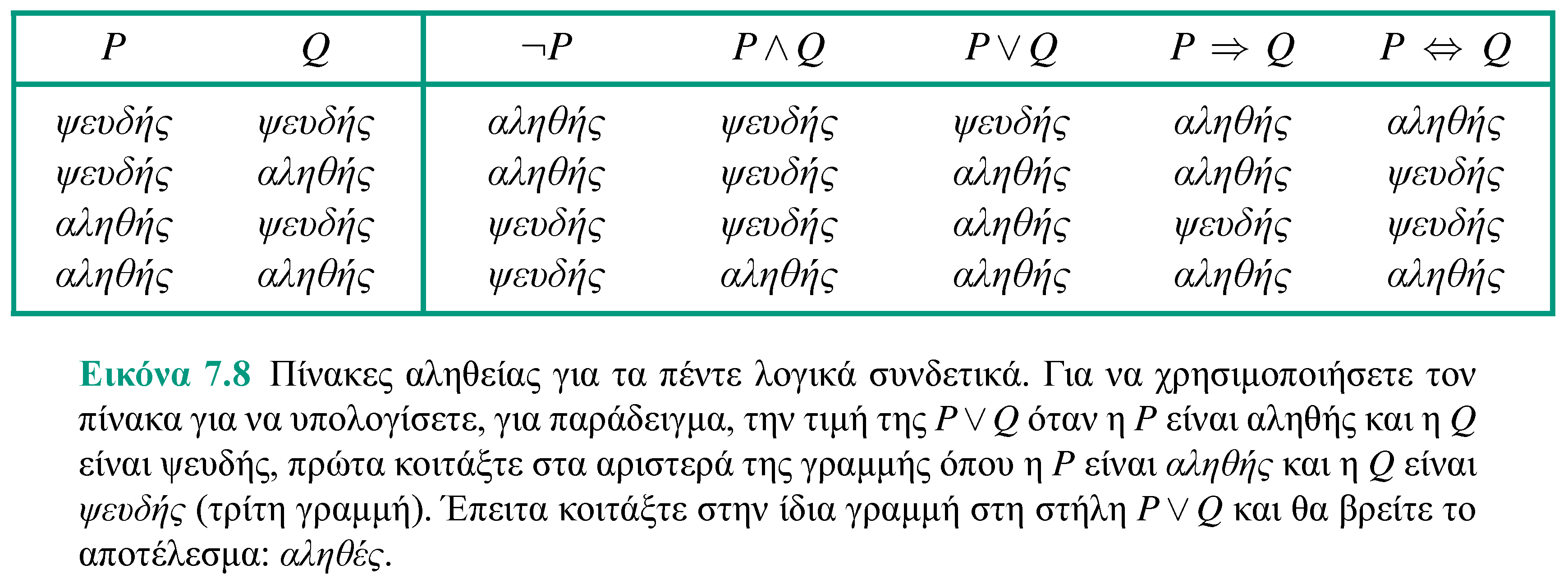 Λογικές ισοδυναμίες
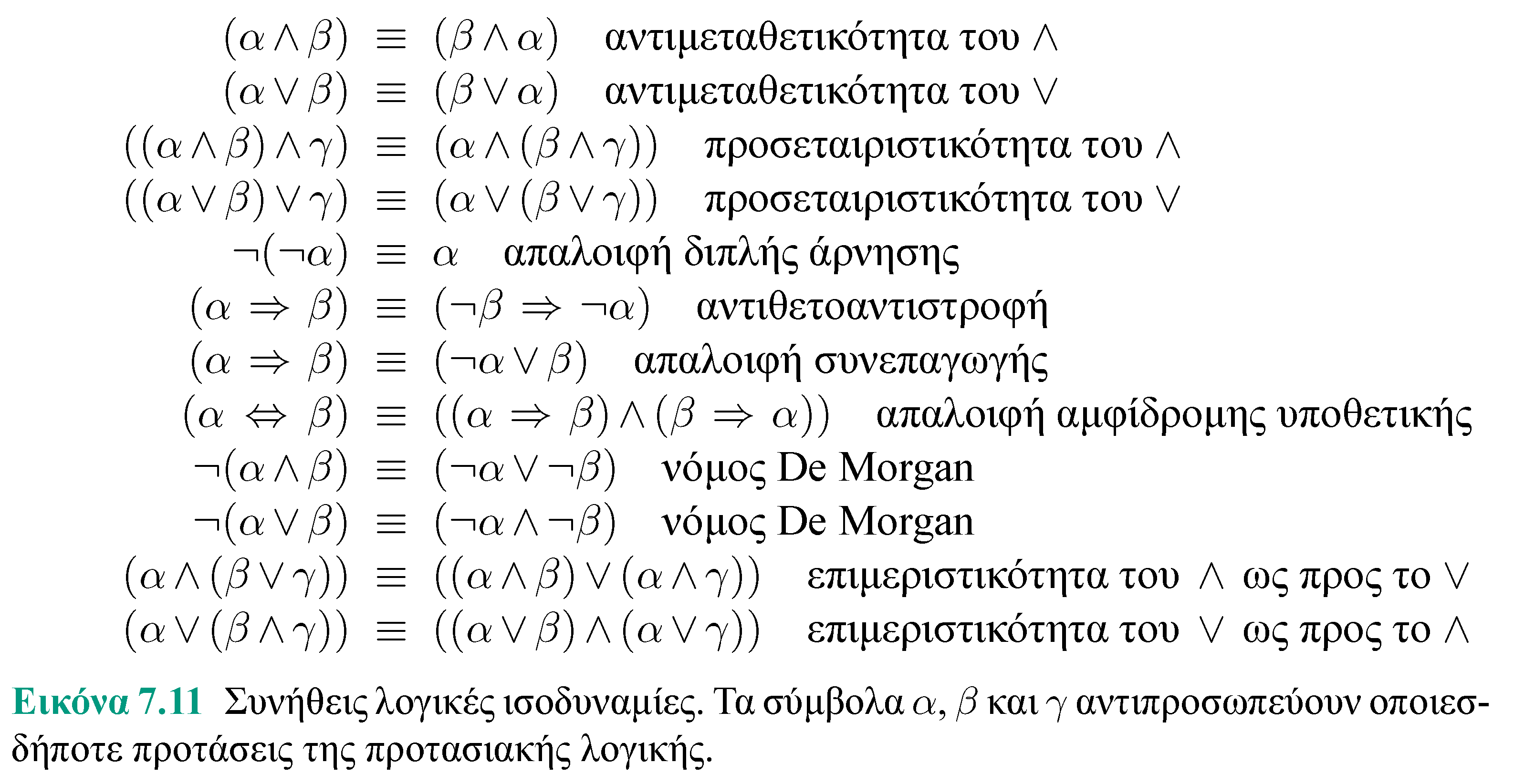 Πίνακας αληθείας για τη βάση γνώσης στην αρχή στον κόσμο του wumpus
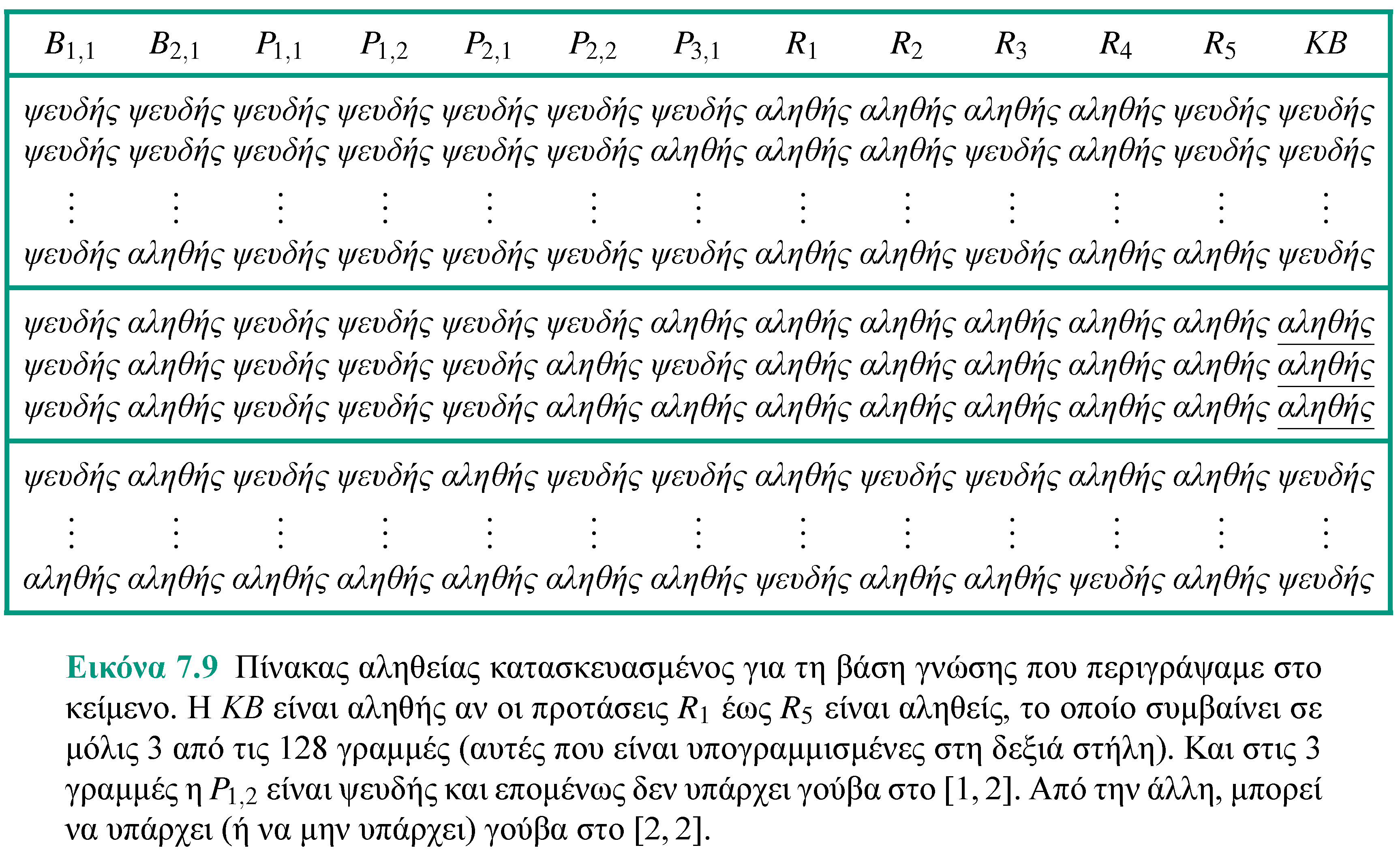 Σύνοψη (1)
Οι ευφυείς πράκτορες χρειάζονται γνώση για τον κόσμο για να καταλήγουν σε καλές αποφάσεις.
Η γνώση παρέχεται στους πράκτορες με τη μορφή προτάσεων σε μια γλώσσα αναπαράστασης γνώσης, οι οποίες αποθηκεύονται σε μια βάση γνώσης.
Ένας πράκτορας βασισμένος στη γνώση αποτελείται από μια βάση γνώσης και έναν μηχανισμό συμπερασμού.
Μια γλώσσα αναπαράστασης ορίζεται από τη σύνταξή της και τη σημασιολογία της.
Σύνοψη (2)
Η σχέση λογικής κάλυψης μεταξύ προτάσεων είναι καθοριστική για την κατανόηση της συλλογιστικής.
Συμπερασμός είναι μια διαδικασία με την οποία προκύπτουν νέες προτάσεις από τις παλιές.
Η προτασιακή λογική είναι μια απλή γλώσσα που αποτελείται από προτασιακά σύμβολα και λογικά συνδετικά.
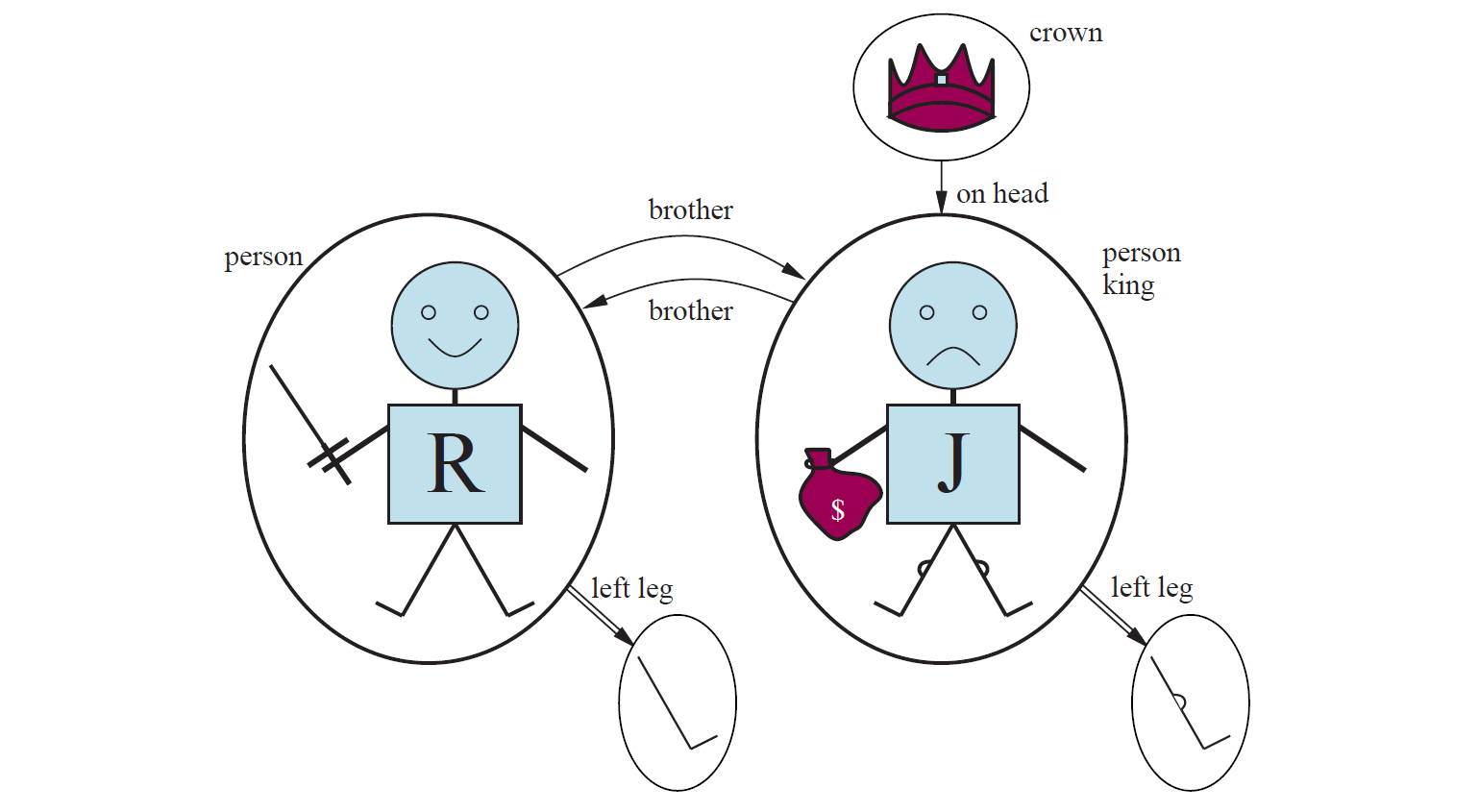 Λογική Πρώτης Τάξης
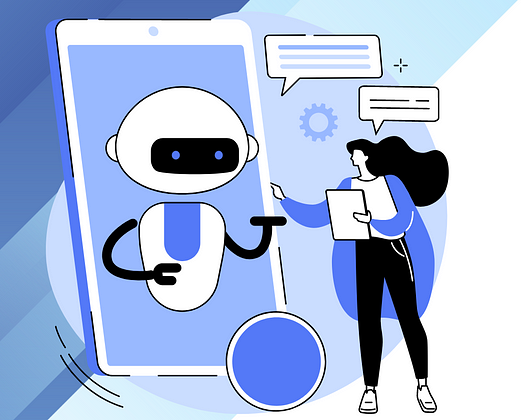 Συνδυασμός τυπικών και φυσικών γλωσσών
Οι φυσικές γλώσσες είναι πολύ εκφραστικές, λειτουργούν όμως κυρίως ως μέσο επικοινωνίας, ενώ πάσχουν και από αμφισημία.
Αυτό σημαίνει ότι δεν είναι κατάλληλες για αναπαράσταση γνώσης.
Μπορούμε να υιοθετήσουμε τις βασικές αρχές της προτασιακής λογικής και να δανειστούμε ιδέες αναπαράστασης από τη φυσική γλώσσα ώστε να οικοδομήσουμε μια πιο εκφραστική λογική.
Στοιχεία φυσικής γλώσσας
Αντικείμενα: άνθρωποι, σπίτια, αριθμοί, χρώματα, γούβες, wumpus...
Σχέσεις (μεταξύ αντικειμένων): μοναδιαίες σχέσεις όπως κόκκινο, στρογγυλό, πρώτο, έχει αύρα, ή ν-αδικές σχέσεις όπως αδελφός του, μεγαλύτερο από, μέρος του, βρίσκεται μεταξύ…
Συναρτήσεις: σχέσεις στις οποίες υπάρχει μόνο μία «τιμή» για μια δεδομένη «είσοδο» όπως πατέρας του, ο καλύτερος φίλος, ένα περισσότερο από, αφετηρία του…
Προτασιακή vs λογική πρώτης τάξης
Η γλώσσα της λογικής πρώτης τάξης είναι δομημένη γύρω από αντικείμενα και σχέσεις.
Η κύρια διαφορά μεταξύ της προτασιακής λογικής και της λογικής πρώτης τάξης έγκειται στην οντολογική δέσμευση που γίνεται από την κάθε γλώσσα, δηλαδή στο τι παραδοχές γίνονται για τη φύση της πραγματικότητας.
Και οι δύο αντιμετωπίζουν δυσκολία στην αναπαράσταση ασαφών προτάσεων.
Τυπικές γλώσσες και οι δεσμεύσεις τους
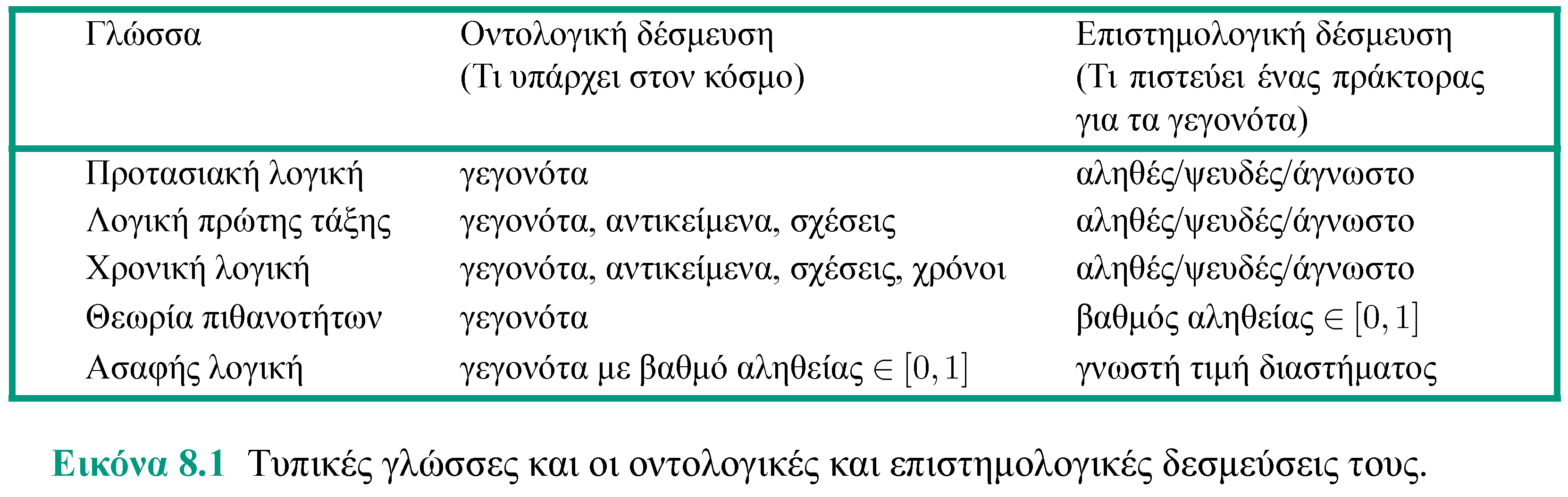 Τυπική γραμματική λογικής πρώτης τάξης
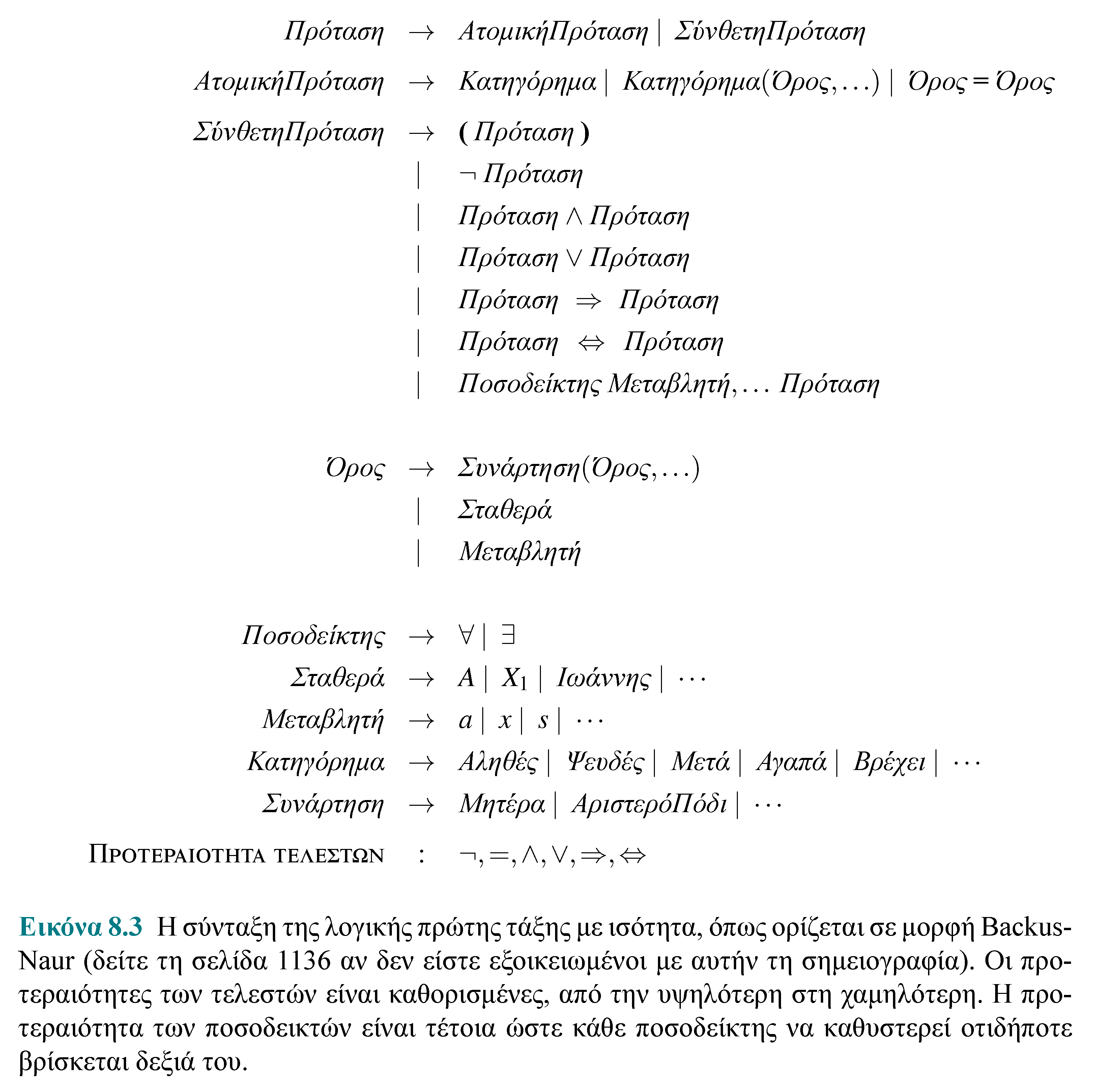